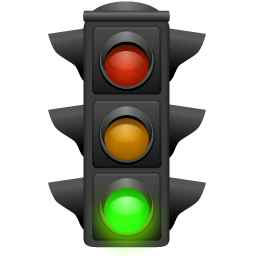 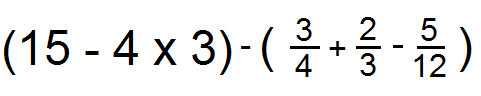 the
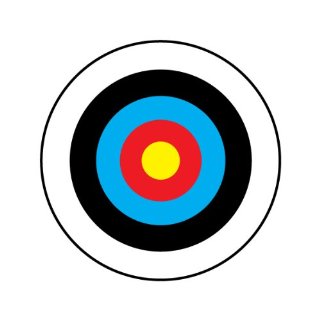 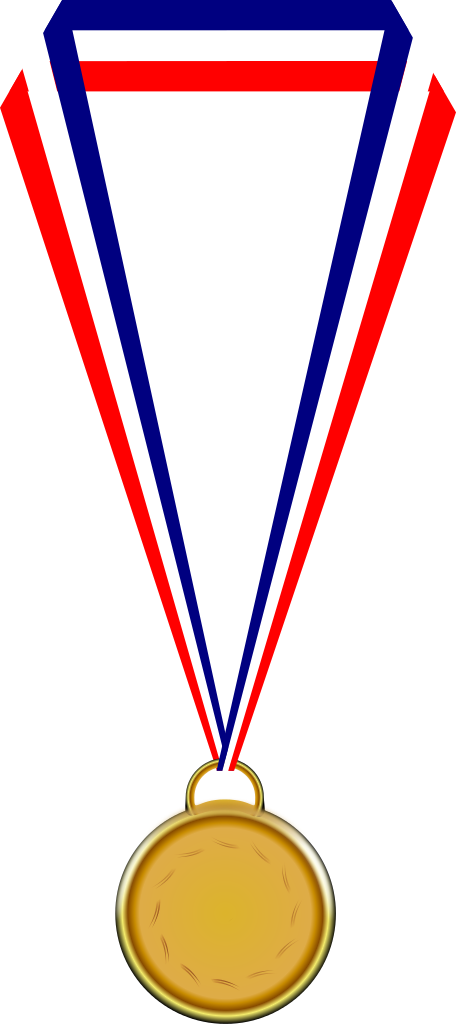 - al + ia